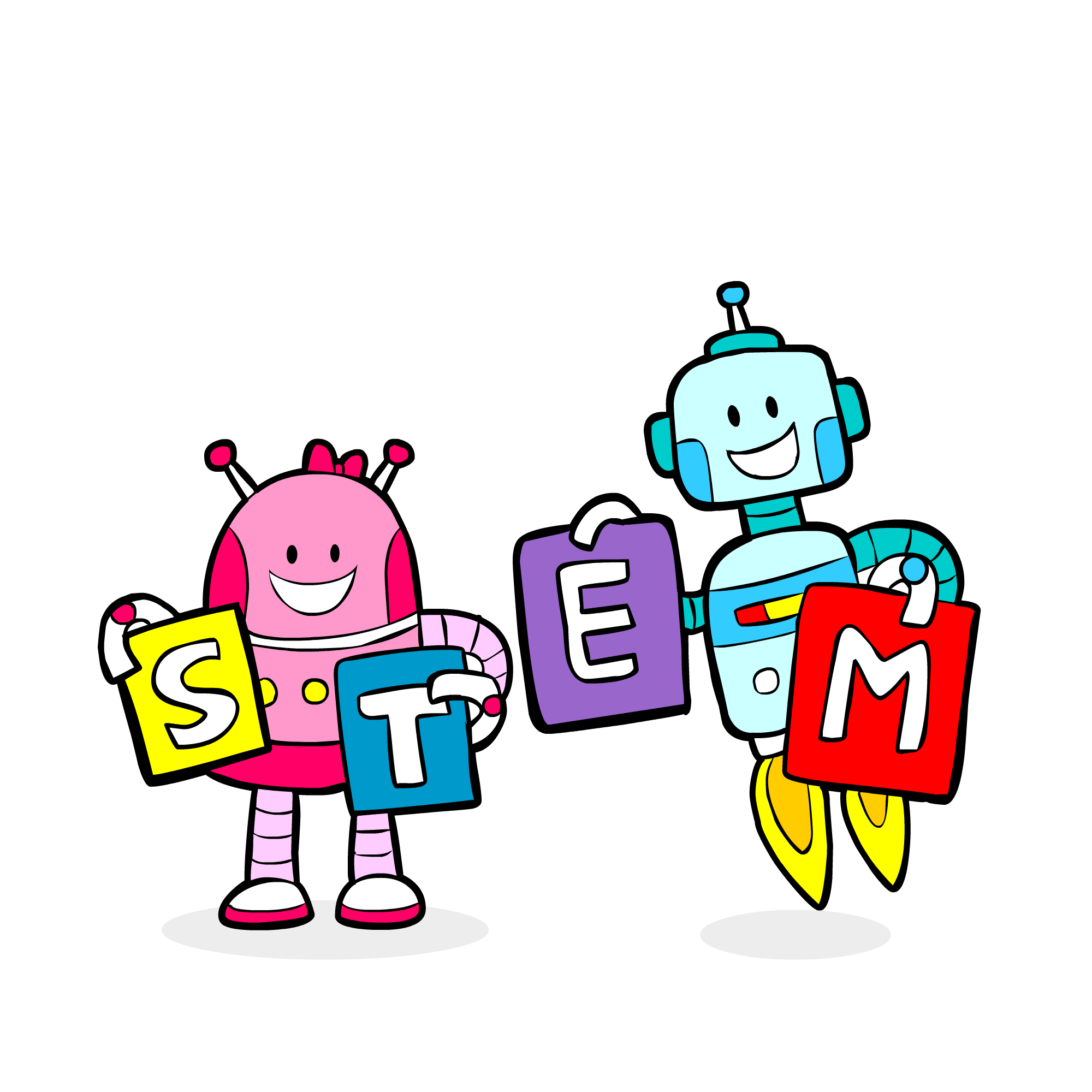 Чому важливо бути чесним
https://respectforcopyright.org/
Що мені належить?
Моя власність
Вашу власність забирають…
Це приємно?
Що робити?
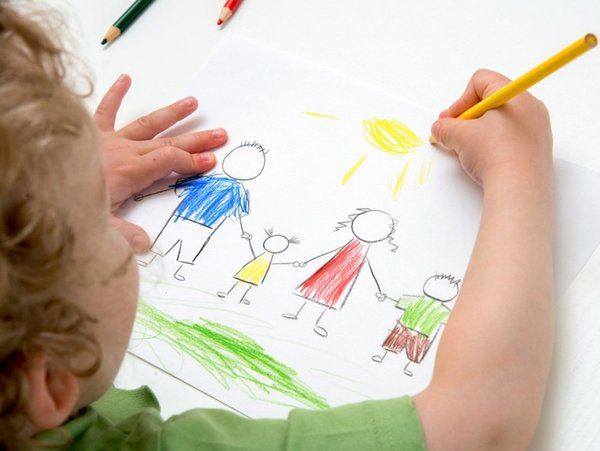 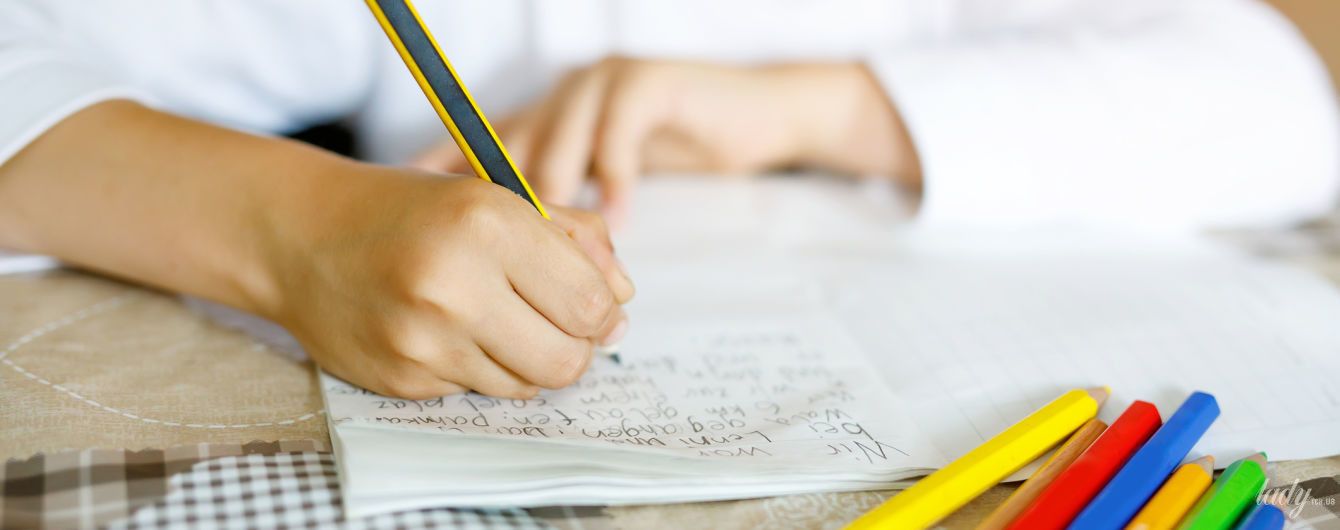 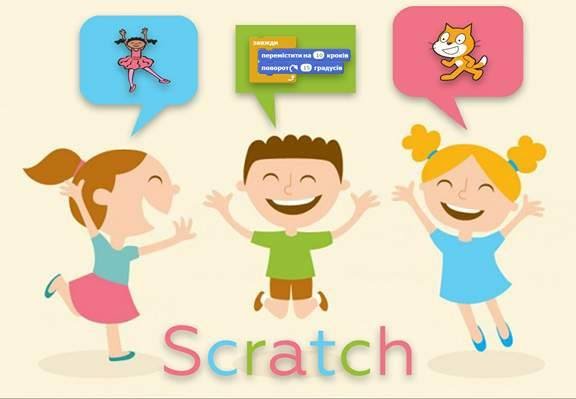 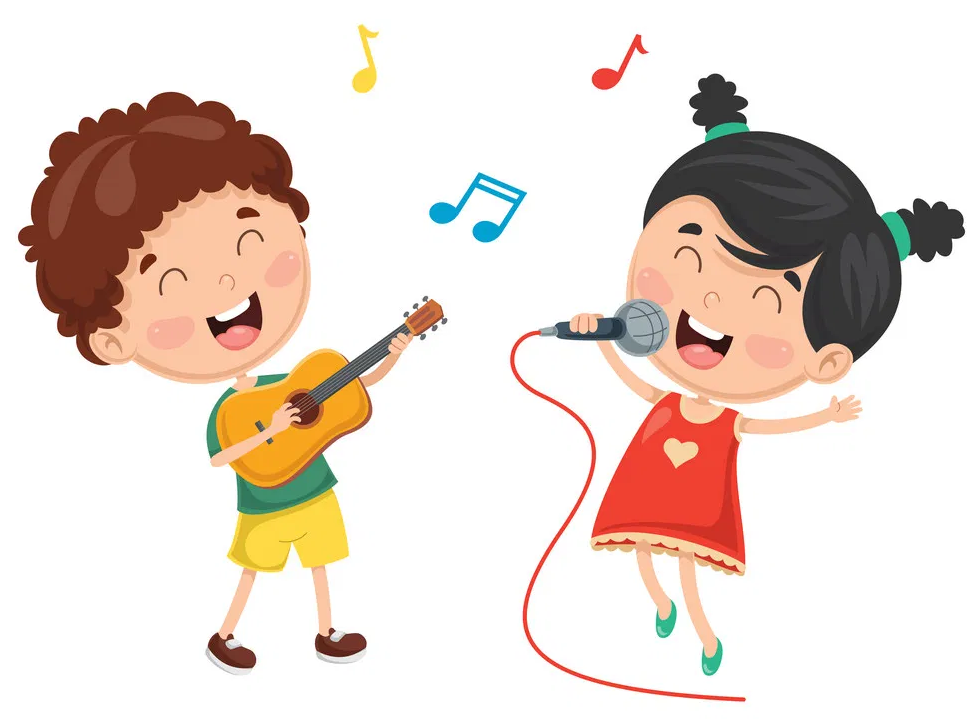 А що створюєш ти?
Креативність - це
https://youtu.be/VYqHGIR7a_k
Ми – автори, ми створюємо
Восьмикласник Остап Брегін в свої тринадцять років розробляє веб-сайти, сервіси, портали та блоги. Хлопець самостійно навчається та вдосконалюється в програмуванні, і в такому юному віці працює на рівні з дорослими програмістами. Остап займається веб-програмуванням більше двох років, але здібності в технічній області проявлялись у нього змалку. Ще дитиною хлопець фотографував лего і робив з цих фото покадрову анімацію.
Посилання на джерело: https://te.20minut.ua/lyudi/13-richniy-ostap-vzhe-rozroblyae-veb-sayti-10696846.html
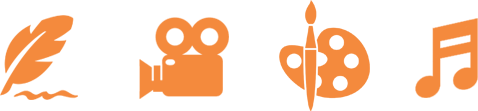 Що потрібно для того, щоб створити
Твір
Відео
Малюнок
Пісню
Програму
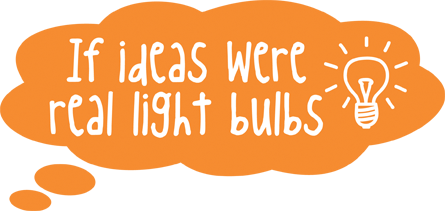 Іринка придумала ідею для сюжету, і вона використовує ії, щоб написати найкращу історію, яку вона коли-небудь писала. 
Вона отримує титул «Чемпіонка» тижня, додаткові бали та нагороду від директора школи.
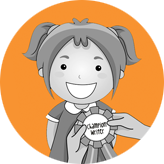 Богдан має ідею фантастичного танцю. Він ділиться нею зі своїми друзями, щоб вони могли виконати свій танець у шкільному шоу талантів. 
Вся школа дуже захоплюється виступом його друзів і поважає його за блискучий танець.
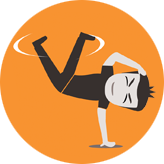 Олег та Сашко придумали ідею для геніальної комп’ютерної гри. Вони використовують її для спільної роботи над грою, яку вони створюють для своїх друзів у кабінеті інформатики. Один з батьків пропонує допомогти їм зробити бізнес з гри. Однак друзі надто зайняті домашніми завданнями і не впевнені, чи варто це робити.
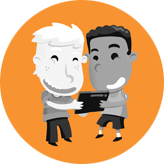 Вероніка щодня приходить до школи, але у неї немає ніяких ідей. Вона всіма силами намагається щось придумати, але нічого не приходить. Вона відчуває, що не має успіху, як у її друзів. Вона помічає, що в її однокласниці Христини багато цікавих ідей. Тож вона вирішує одну з них запозичити – намалювати таку ж картину. Вона її малює і каже, що це її власний твір. 
Христина зауважує, що її роботу скопійовано, але вона мовчить. Вероніка усвідомлює, що її успіх - фальшивий, і вибачається перед подругою.
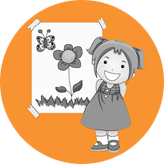 Прийнявши вибачення, Христина вирішує допомогти Вероніці, і вони спільно обговорюють ідею, і переробляють її так, щоб вона була особливою. Тепер Вероніка може використати цю ідею та власноруч з нею попрацювати, щоб створити справді хороший витвір мистецтва, який виставляють на загальний огляд. Вероніка усвідомлює, що її можуть надихати інші, але красти чужу роботу – не можна.
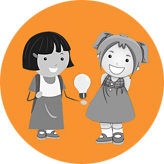 Ми хочемо, щоб поважали права авторів
Чи можна поширювати чиюсь фотографію в Інтернеті, не запитуючи його дозволу?
Чи можна завантажувати фільм з Інтернету?
Чи можна «позичати» чиюсь роботу і використовувати її для свого твору?
Чи можна додавати пісню своєї улюбленої групи до створеного вами відео?
Чи можна копіювати інформацію з Інтернету, коли ви створюєте реферат?
Так
Ні
Можливо
Посилання на джерело
Якщо використовуємо чиюсь роботу чи ідею - на це потрібно вказувати
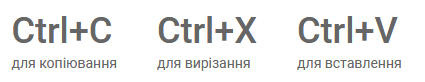 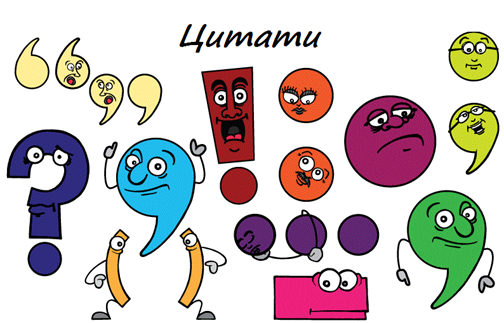 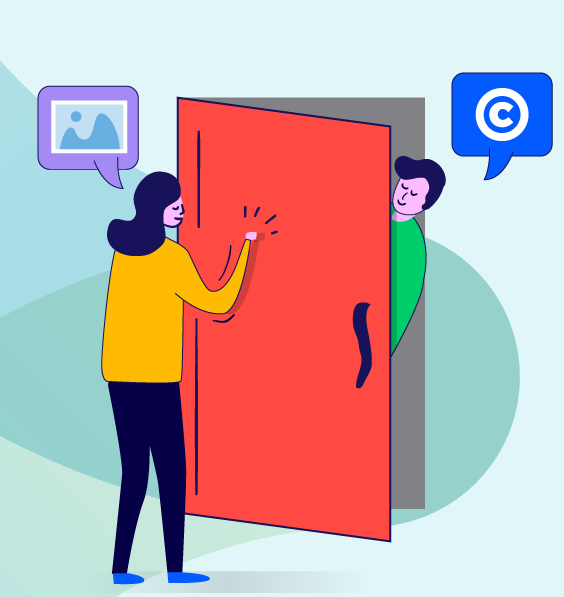 Дозвіл